Thứ 4 ngày 6 tháng 11 năm 2024
Quý trọng thời gian ( tiết 1)
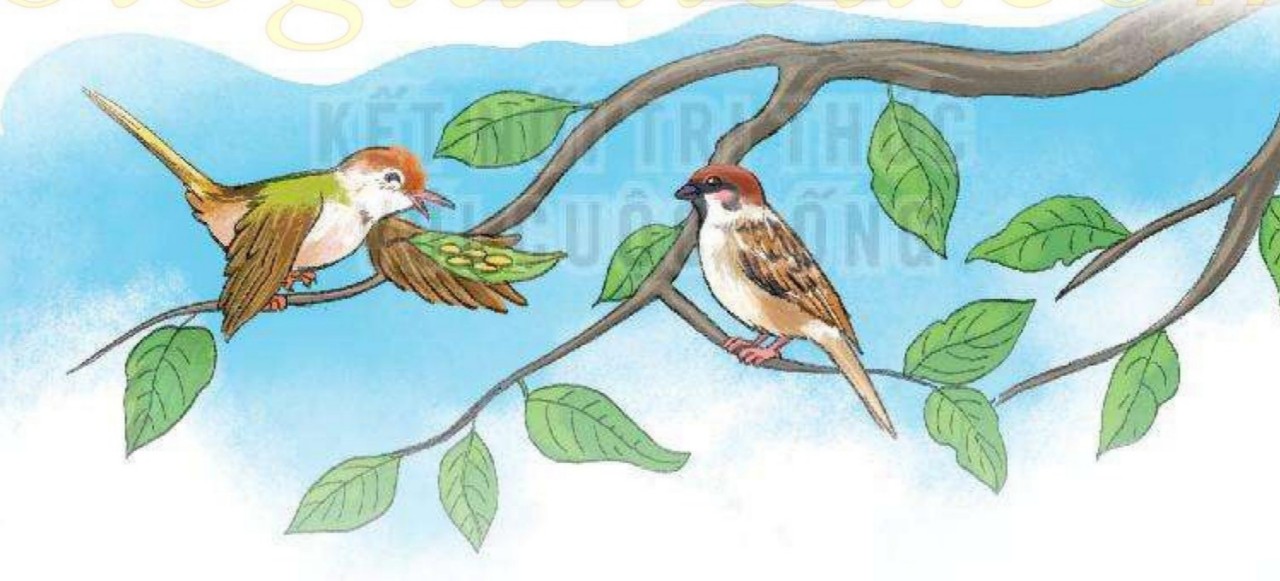 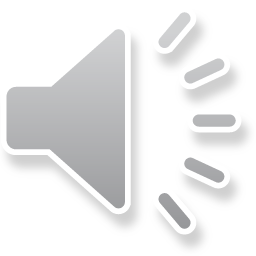 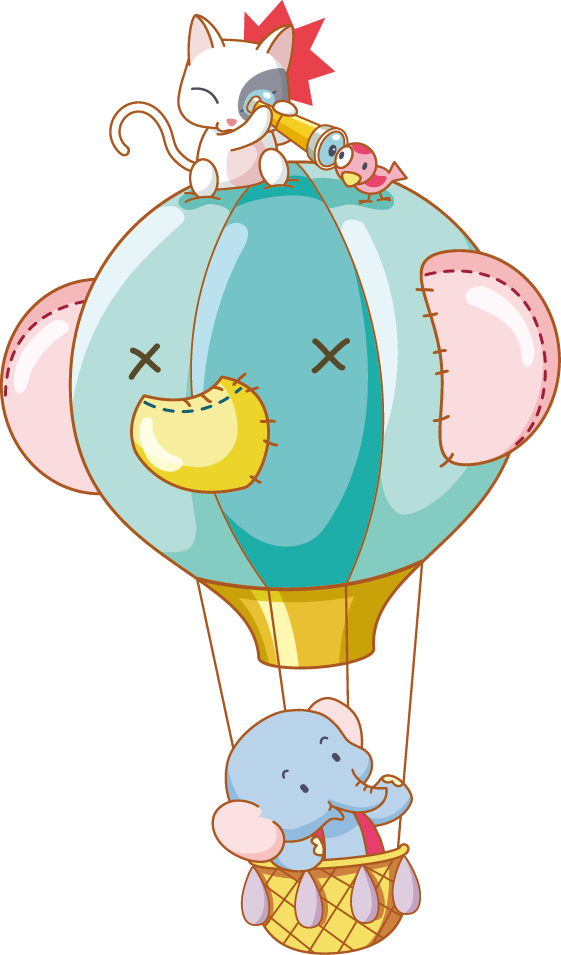 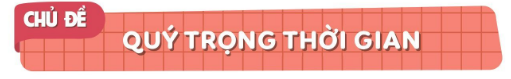 Bài 5: Quý trọng thời gian
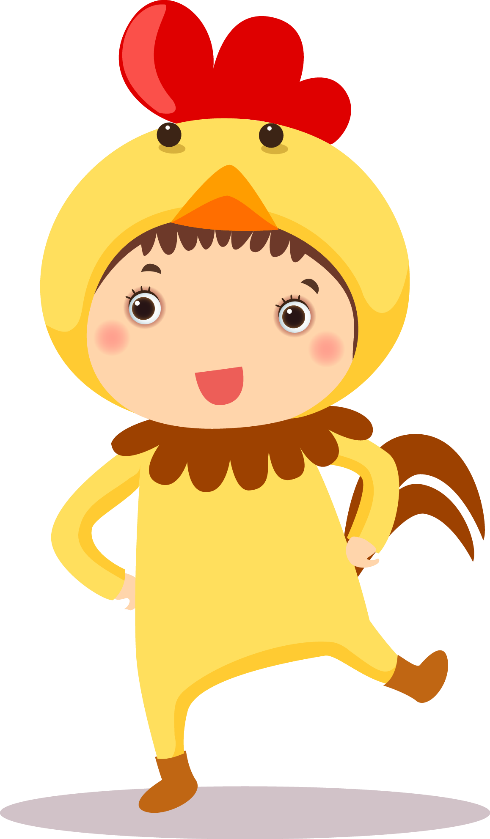 GV: Nguyễn Thị Mai
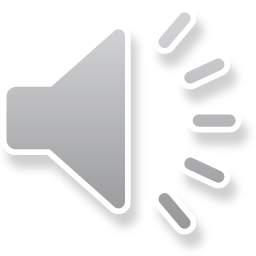 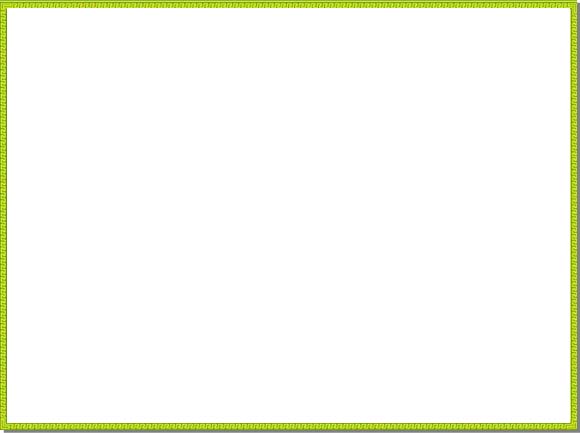 MỤC TIÊU BÀI HỌC
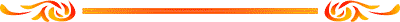 Kiến thức
- Nêu được một số biểu hiện của quý trọng thời gian.
- Nêu được vì sao phải quý trọng thời gian.
- Biết sử dụng thời gian hợp lý, biết lập thời gian biểu cho mình.
2. Kĩ năng 
  - Dựa vào lược đồ, video, tranh ảnh để tìm kiến thức.
  - Làm được các bài tập để củng cố nội dung bài.
3. Thái độ
- Hứng thú học tập.
   - Thêm yêu và có ý thức bảo vệ, giữ gìn văn hóa của dân tộc.
NỘI DUNG BÀI HỌC
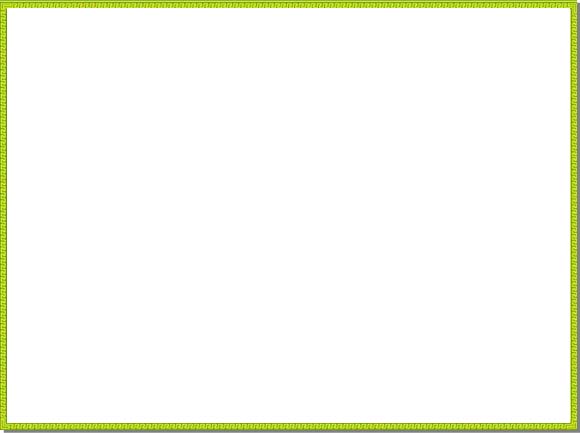 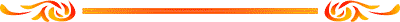 Luyện tập – vận dụng
Luyện tập quan sát tình huống để nhận biết hành động quý trọng thời gian. 
Vận dụng thực tế vào bản thân.
Hoạt động khởi động: tìm hiểu về tình huống cụ thể Câu chuyện “Bức tranh dang dở”.
Hoạt động khám phá
- Biết quý trọng thời gian sẽ được lợi ích gì
- Lãng phí thời gian mang lại hậu quả như thế nào?
Bài 5: Quý trọng thời gian
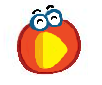 KHỞI ĐỘNG
Tích tắc! Tích tắc!Đồng hồ quả lắcTích tắc đêm ngàyKhông ngừng phút giây.

Tích tắc! Tích tắc!Đồng hồ luôn nhắc:Học, chơi, ăn, ngủCó giờ có giấc.

Tích tắc! Tích tắc!Đồng hồ luôn nhắcTừng phút từng giờQuý hơn vàng bạc.

Tác giả: Đinh Xuân Tửu
ĐỒNG HỒ QUẢ LẮC
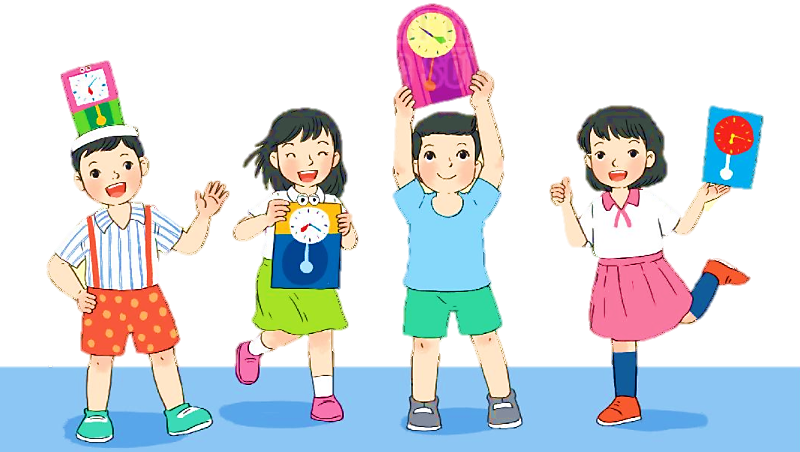 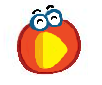 Quiz
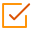 KHỞI ĐỘNG
Tích tắc! Tích tắc!Đồng hồ quả lắcTích tắc đêm ngàyKhông ngừng phút giây.

Tích tắc! Tích tắc!Đồng hồ luôn nhắc:Học, chơi, ăn, ngủCó giờ có giấc.

Tích tắc! Tích tắc!Đồng hồ luôn nhắcTừng phút từng giờQuý hơn vàng bạc.

Tác giả: Đinh Xuân Tửu
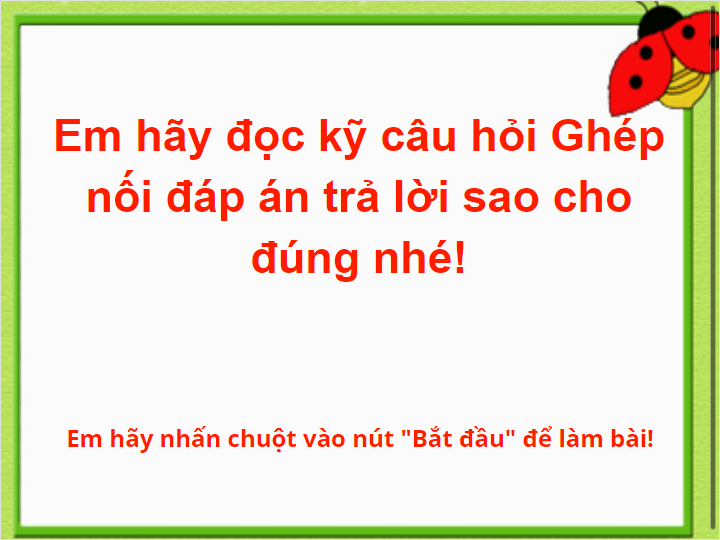 ĐỒNG HỒ QUẢ LẮC
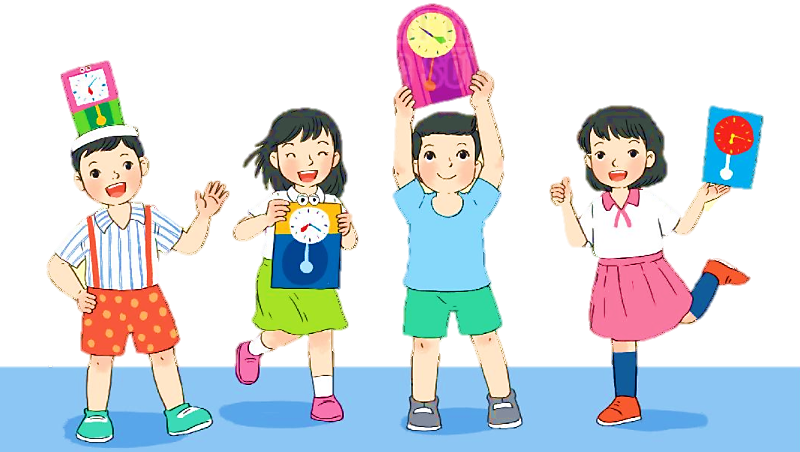 GV: Nguyễn Thị Mai
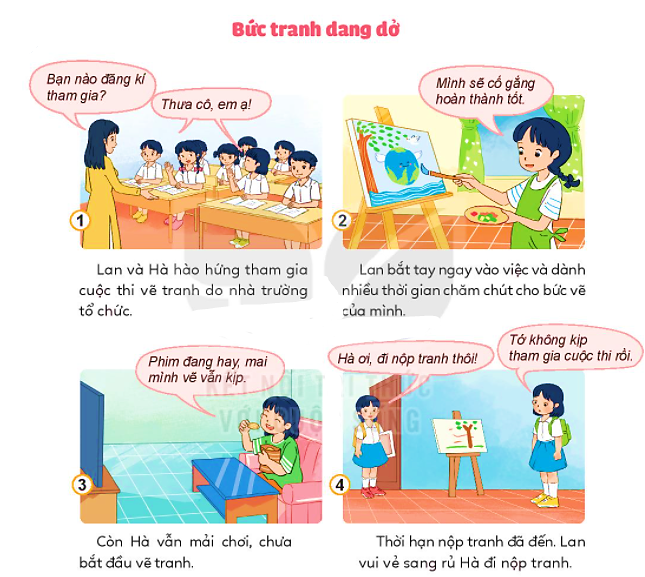 Bức tranh dang dở
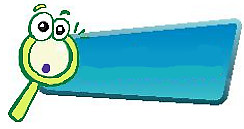 KHÁM PHÁ
1
Kể chuyện theo tranh và trả lời câu hỏi:
Lan và Hà hào hứng tham gia cuộc thi vẽ tranh do nhà trường tổ chức.
Lan bắt tay ngay vào việc và dành nhiều thời gian chăm chút cho bức vẽ của mình.
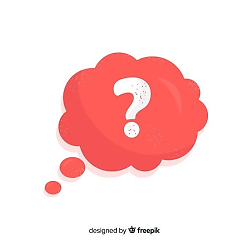 - Vì sao Lan kịp hoàn thành bức tranh còn Hà bỏ lỡ cơ hội tham gia cuộc thi?
- Theo em, vì sao cần quý trọng thời gian?
Quý trọng thời gian giúp chúng ta hoàn thành công việc với kết quả tốt nhất.
 Vì Lan chăm chỉ, dành nhiều thời gian chăm chút cho bức vẽ. Còn Hà mải chơi, bắt đầu vẽ tranh muộn.
Thời hạn nộp tranh đã đến. Lan vui vẻ sang rủ Hà đi nộp tranh.
Còn Hà vẫn mải chơi, chưa bắt đầu vẽ tranh.
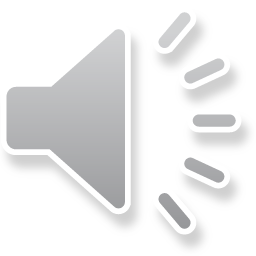 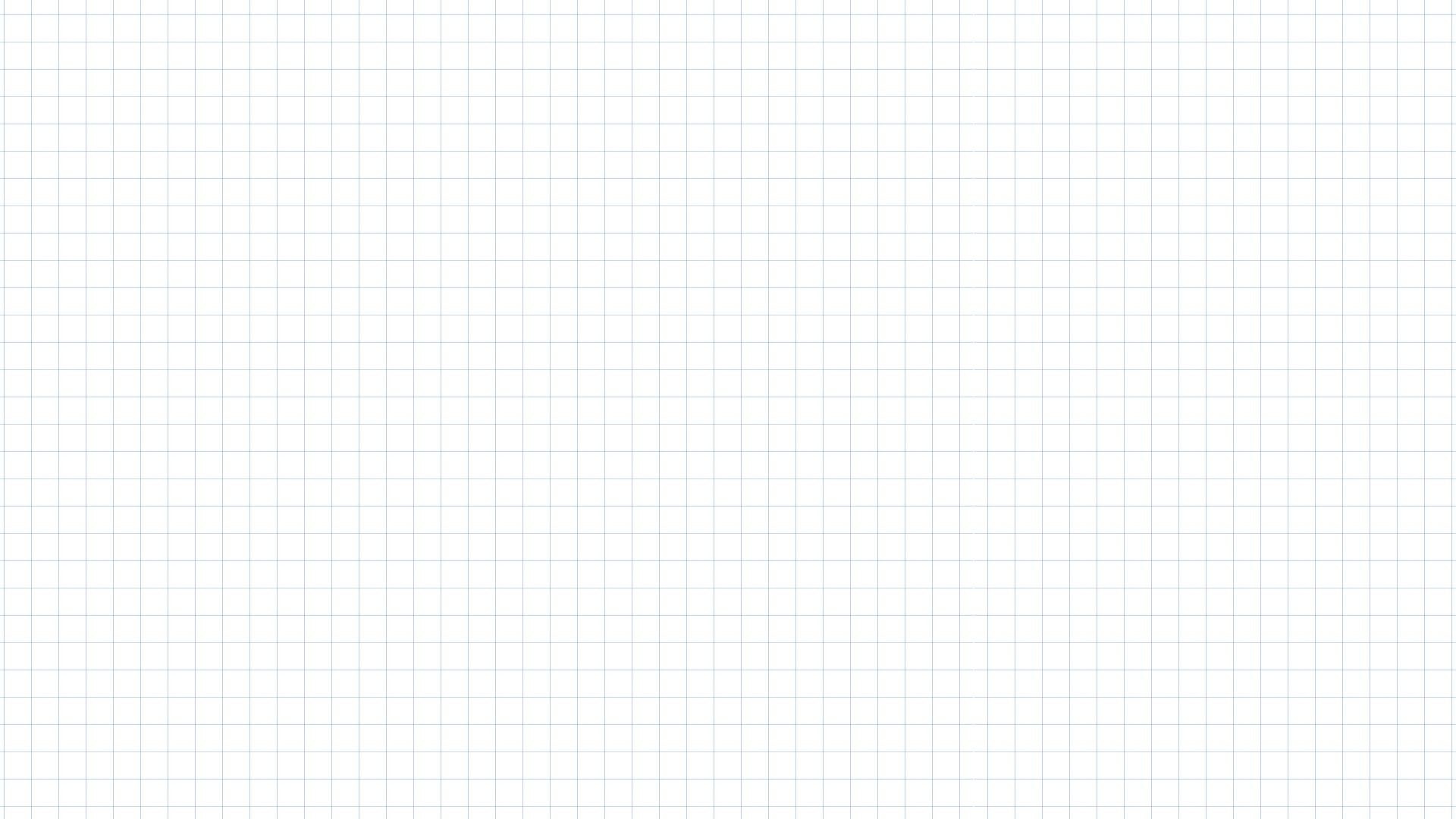 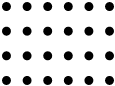 a. Vì sao Lan kịp hoàn thành bước tranh ?
Lan bắt tay ngay vào việc và dành nhiều thời gian chăm chút cho bức vẽ của mình
b. Vì sao Hà bỏ lỡ vơ hội tham gia cuộc thi?
Vì Hà vẫn mải chơi, chưa bắt đầu vẽ tranh
c. Em rút ra điều gì từ câu chuyện trên vì sao phải quý trọng thời gian?
Qua câu truyện trên, em thấy trong cuộc sống hàng ngày chúng ta cần biết quý trọng thời gian. Lãng phí tùng phút có thể khiến chúng ta không hoàn thành được mục tiêu kế hoạch đề ra
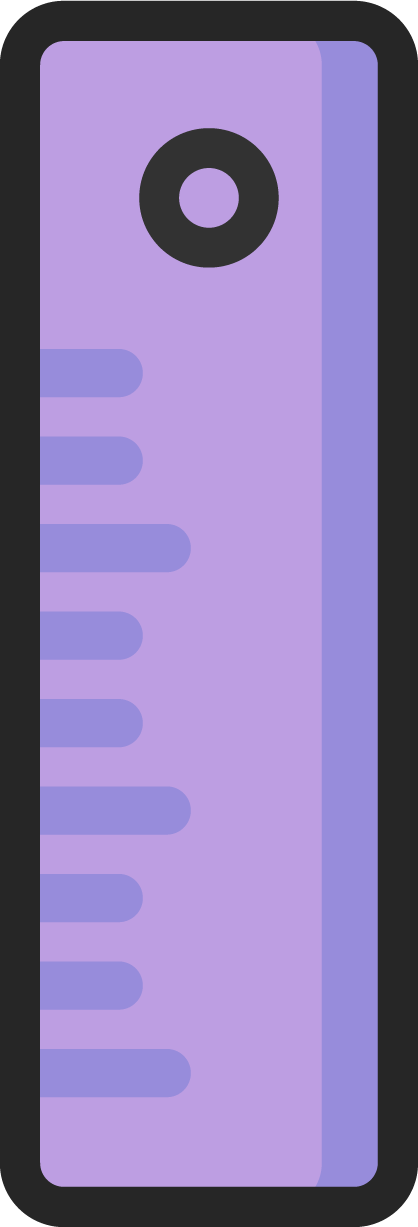 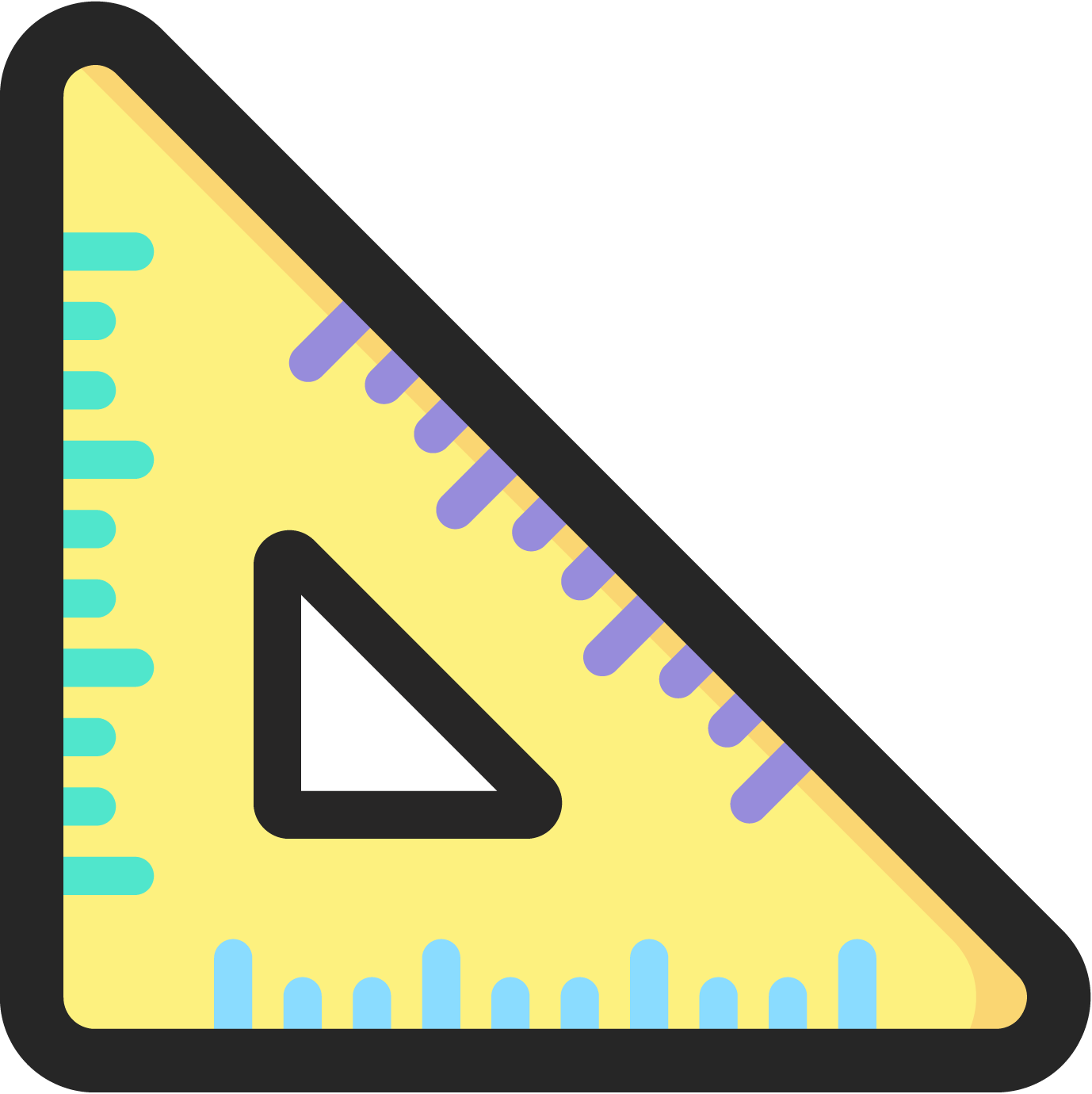 [Speaker Notes: Thiết kế bởi: Nguyễn Thị Phương@gmail.com]
Không hoàn thành được bức tranh
Bạn Hà làm việc  chậm trễ
Không thể hoàn thành công việc đúng thời gian
Quý trọng thời gian
Chúng ta nên
Tận dụng thời gian để hoàn thành công việc đúng hạn và đạt hiệu quả cao
2
Quan sát tranh và trả lời câu hỏi:
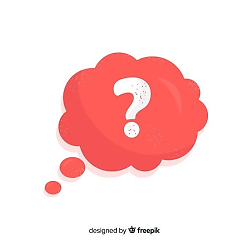 Nêu nhận xét của em về việc sử dụng thời gian của các bạn trong tranh.
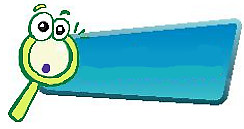 KHÁM PHÁ
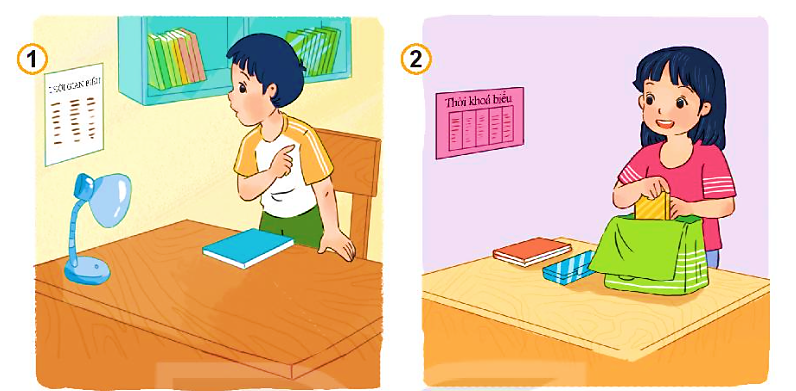 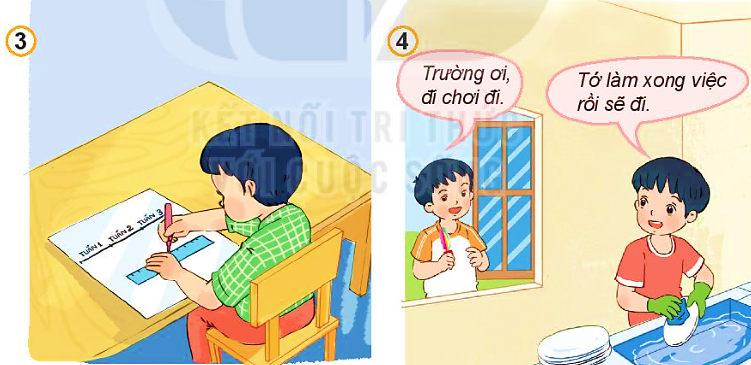 Trường luôn hoàn thành xong mọi việc rồi mới đi chơi.
Hải luôn thực hiện các việc trong ngày theo thời gian biểu.
Liên luôn chuẩn bị sách vở từ tối hôm trước.
Huy thường đặt ra kế hoạch học tập và phấn đấu hoàn thành.
Quý trọng thời gian là biết sử dụng thời gian một cách tiết kiệm và hợp lí.
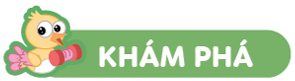 a. Quý trọng thời gian mang lại     lợi ích gì?
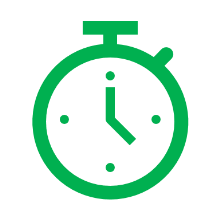 3. Em hãy suy nghĩ về sự cần thiết phải quý trọng thời gian
b. Việc không quý trọng thời gian dẫn đến điều gì?
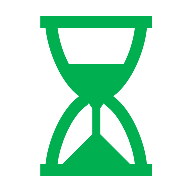 GV: Nguyễn Thị Mai
Lợi ích của việc biết quý trọng thời gian
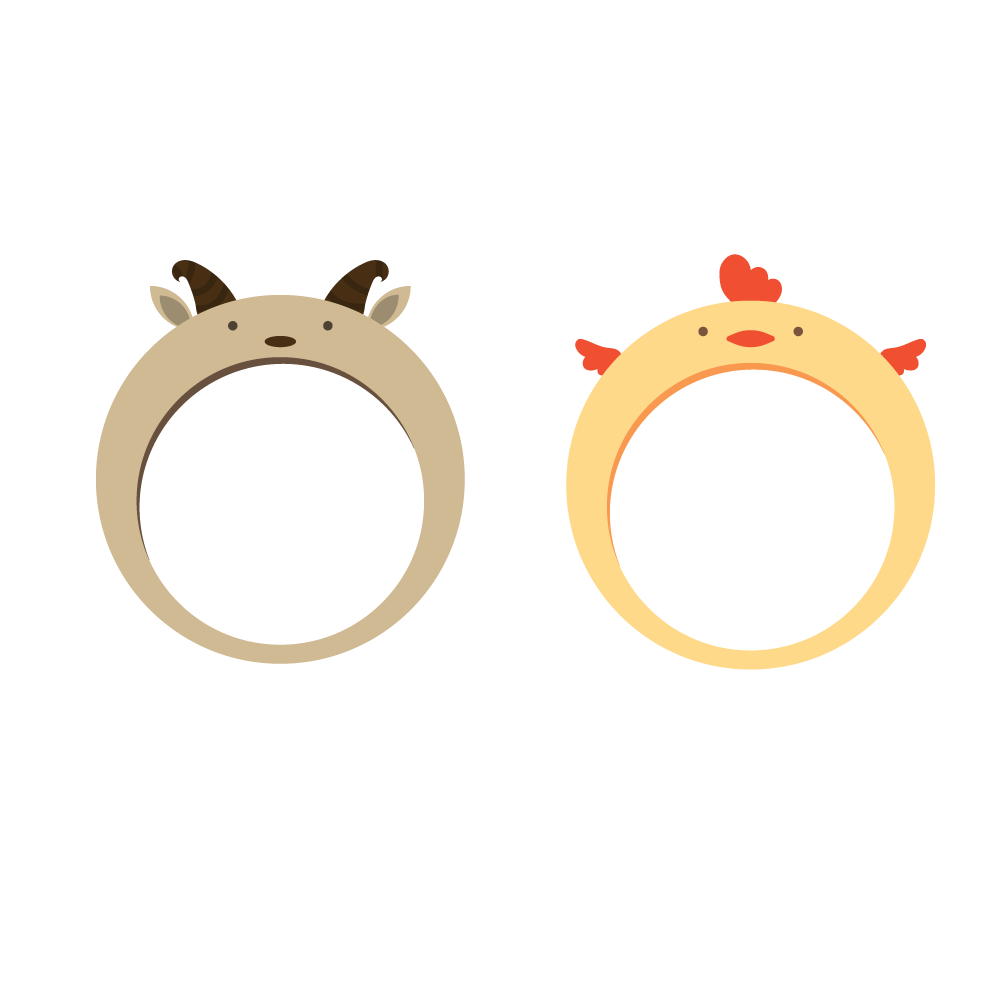 Đối với bản thân: Thời gian trôi đi không lấy lại được nên rất quý giá, việc quý trọng thời gian giúp chúng ta cảm thấy vui vẻ, học tập hiệu quả, quý trọng thời gian để có thời gian làm những việc mình yêu thích, giúp bản thân làm việc đúng giờ, đúng hạn, có trách nhiệm với công việc và những người xung quanh.
01
Đối với những người xung quanh: Việc bạn biết quý trọng thời gian, mọi người sẽ tôn trọng bạn, thích chơi và học cùng bạn, tin tưởng bạn.
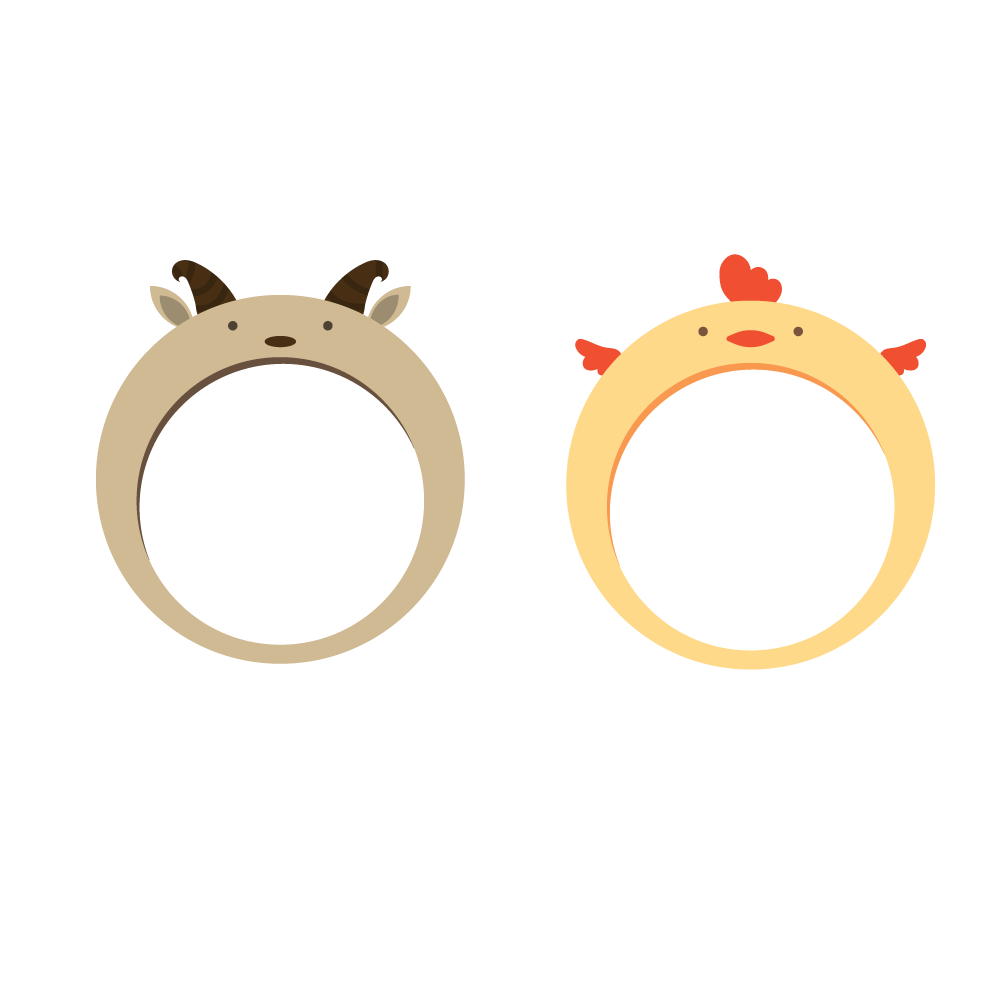 02
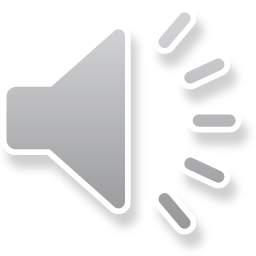 Hậu quả của việc không biết quý trọng thời gian
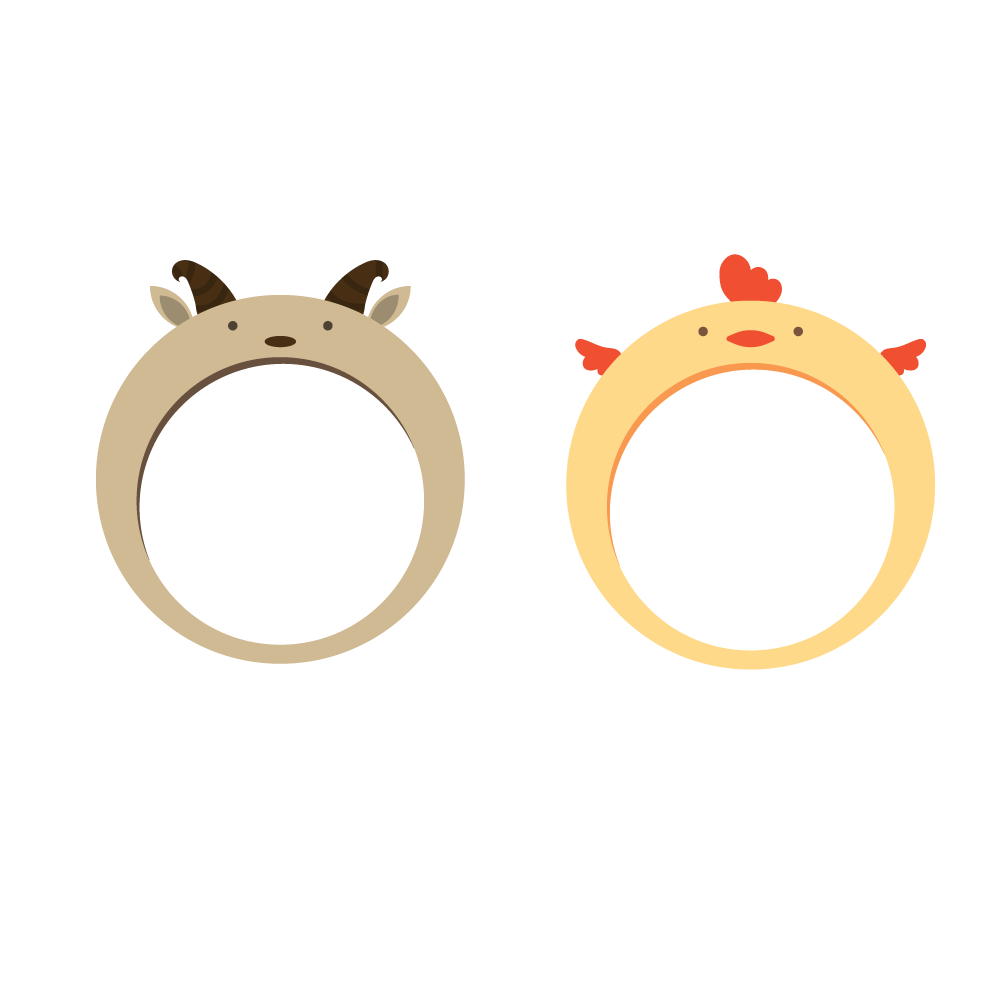 Đối với bản thân: Việc không biết quý trọng thời gian khiến chúng ta cảm thấy căng thẳng, lo lắng, học tập không hiệu quả, không có thời gian làm việc mình yêu thích, không có thời gian quan tâm, giúp đỡ những người xung quanh.
01
Đối với những người xung quanh: Việc bạn không biết quý trọng thời gian khiến mọi người khó chịu, khó tin tưởng và không muốn chơi cùng bạn.
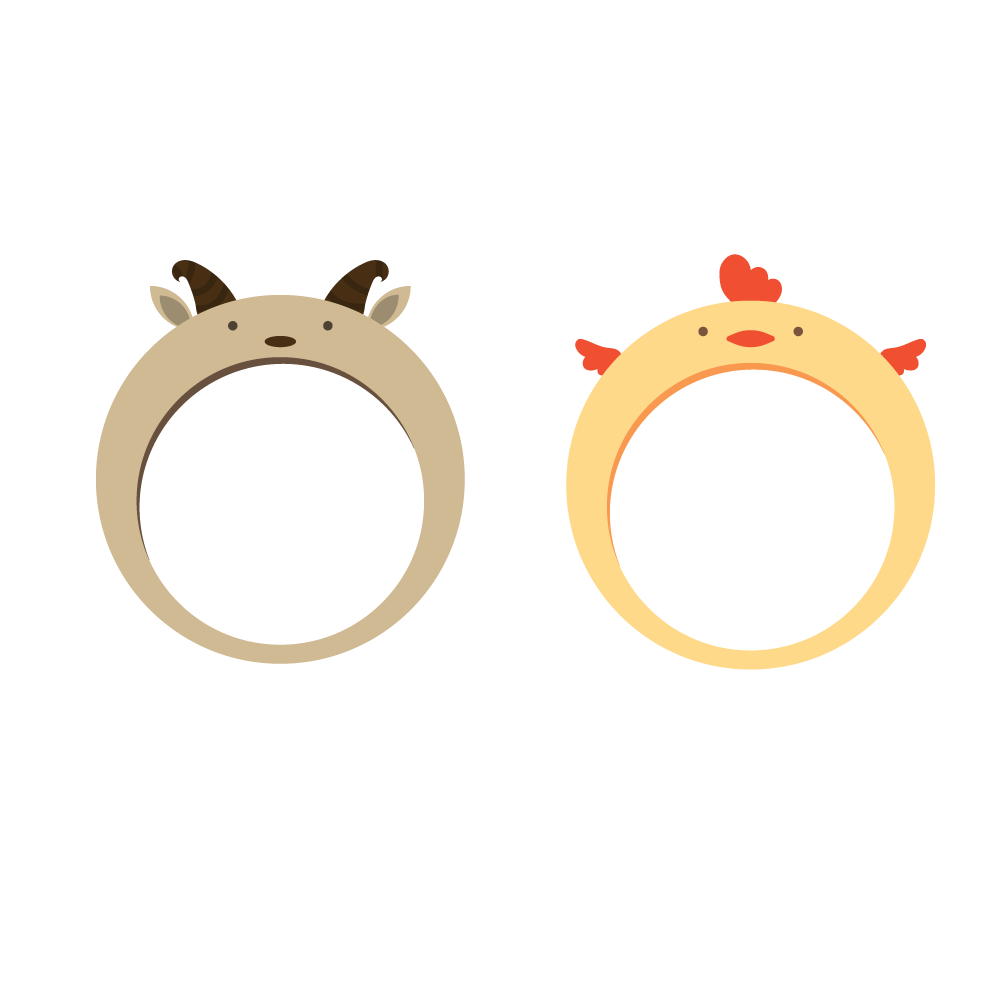 02
Suy nghĩ về cách sử dụng 
thời gian hợp lí
GV: Nguyễn Thị Mai
Các bạn nhỏ trong tranh đang làm gì?
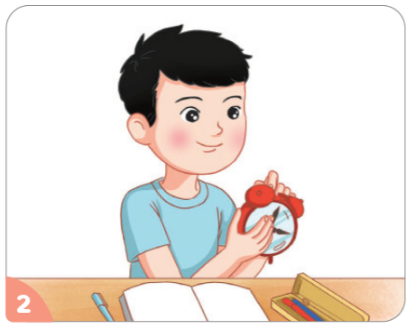 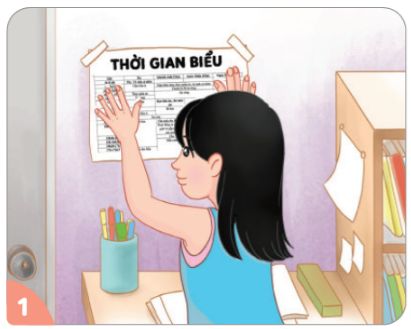 Hẹn giờ báo thức
Lập thời gian biểu
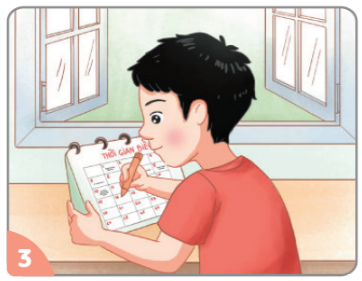 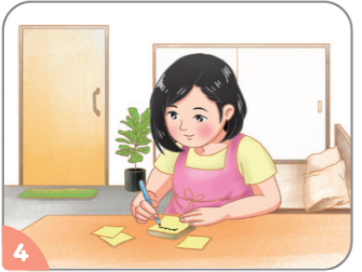 4
Đánh dấu
3
Viết ghi nhớ
Các câu hỏi là những bức tranh  về việc làm của các bạn

  Nếu em đồng tình với hành động đó hãy chọn                

Nếu em không đồng tình với hành động đó hãy chọn
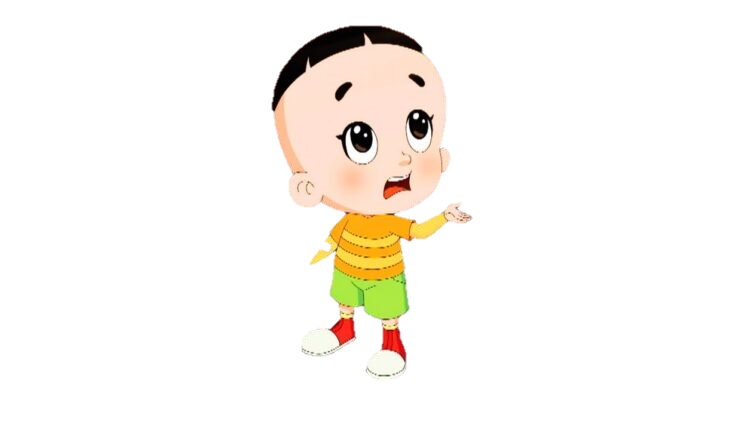 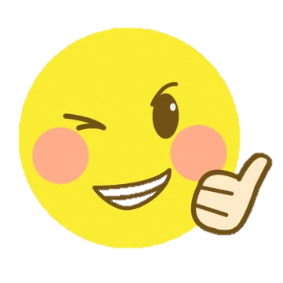 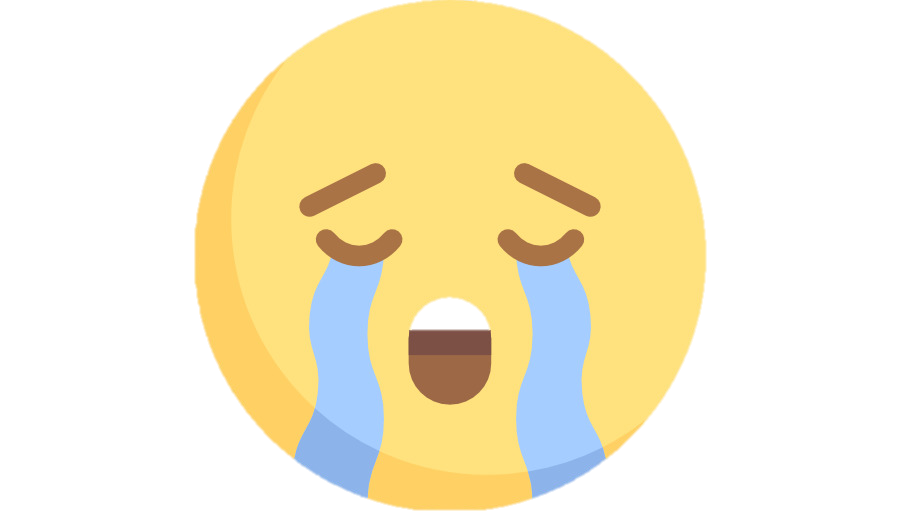 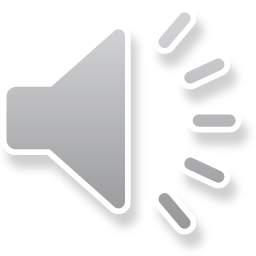 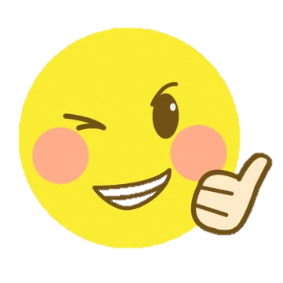 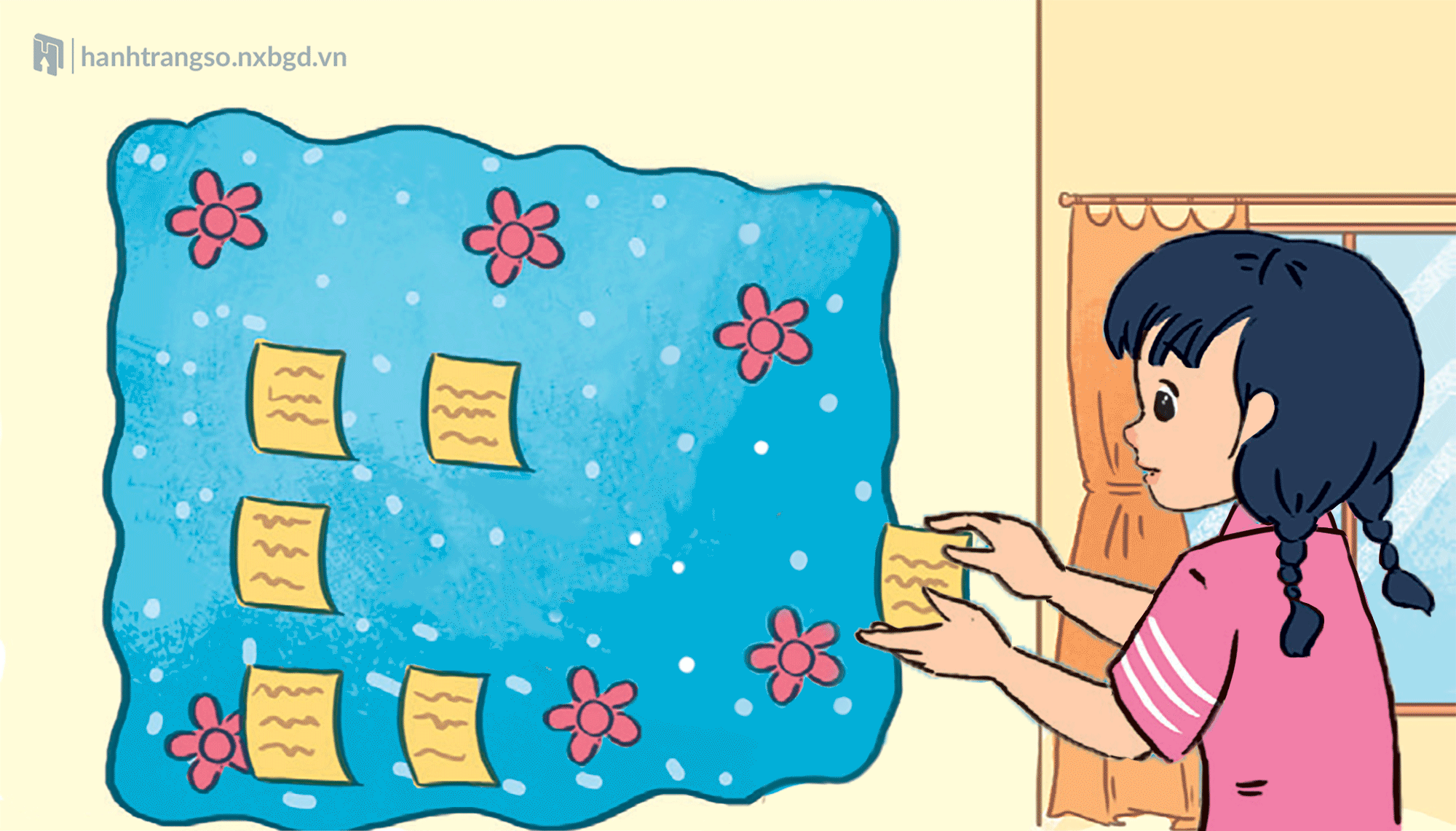 Ngọc ghi nhớ các việc cần làm ra giấy rồi dán lên tường
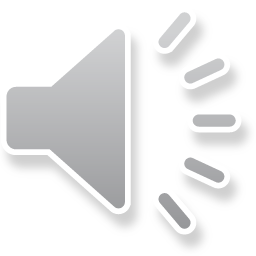 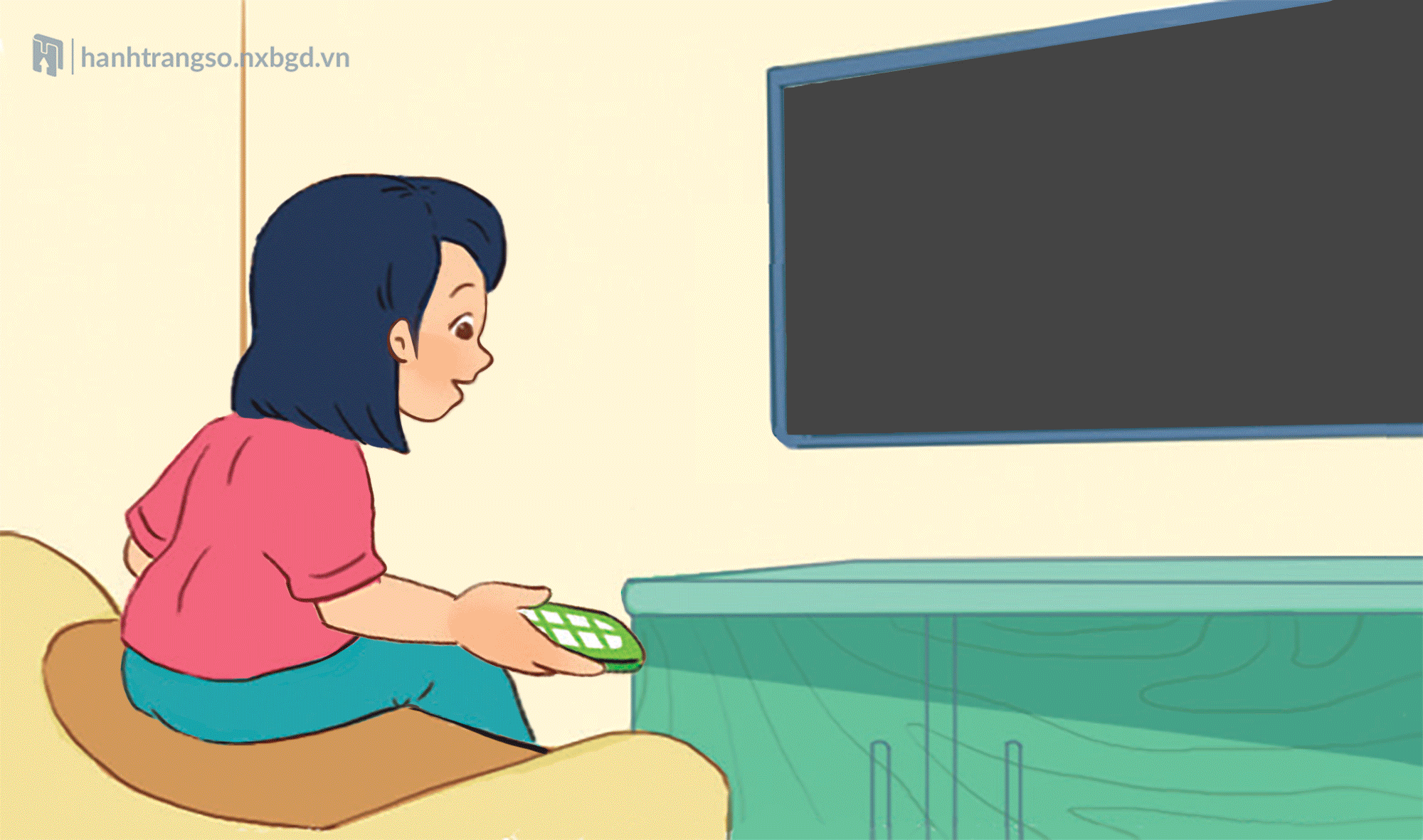 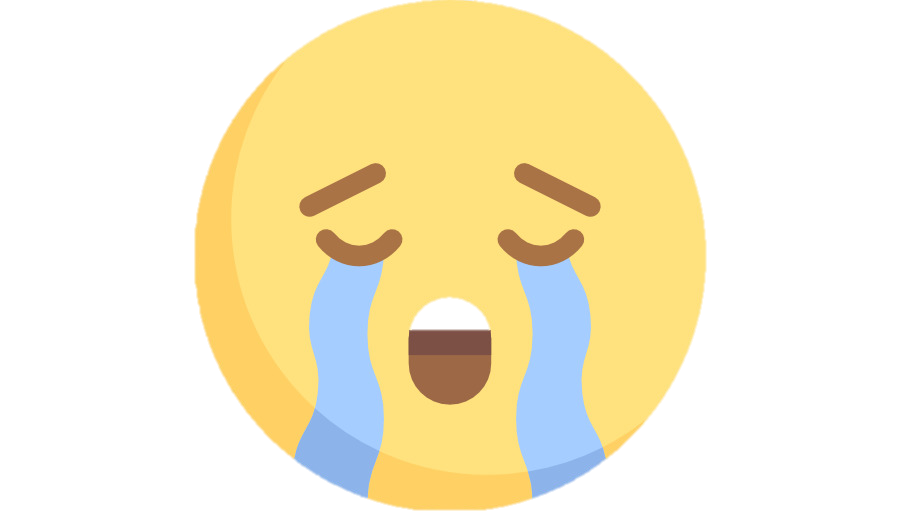 Trang xem ti vi suốt cả ngày
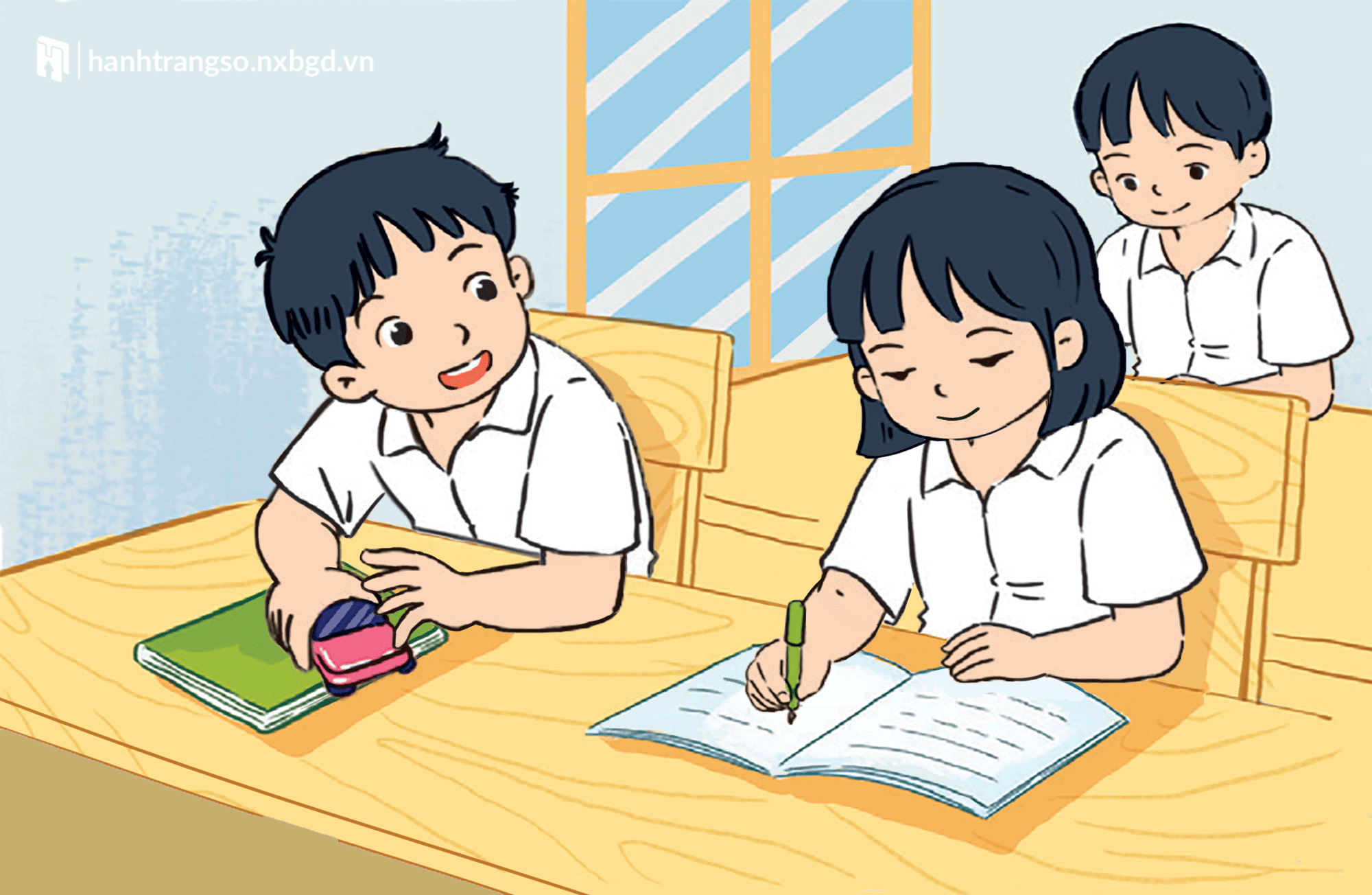 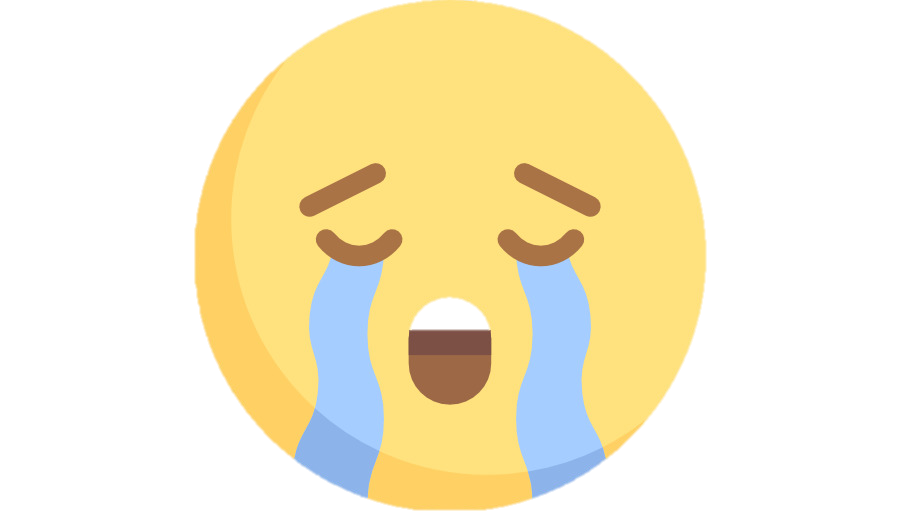 Tiến thường chơi đồ chơi trong giờ học
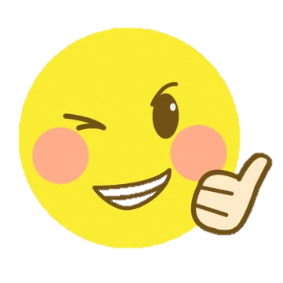 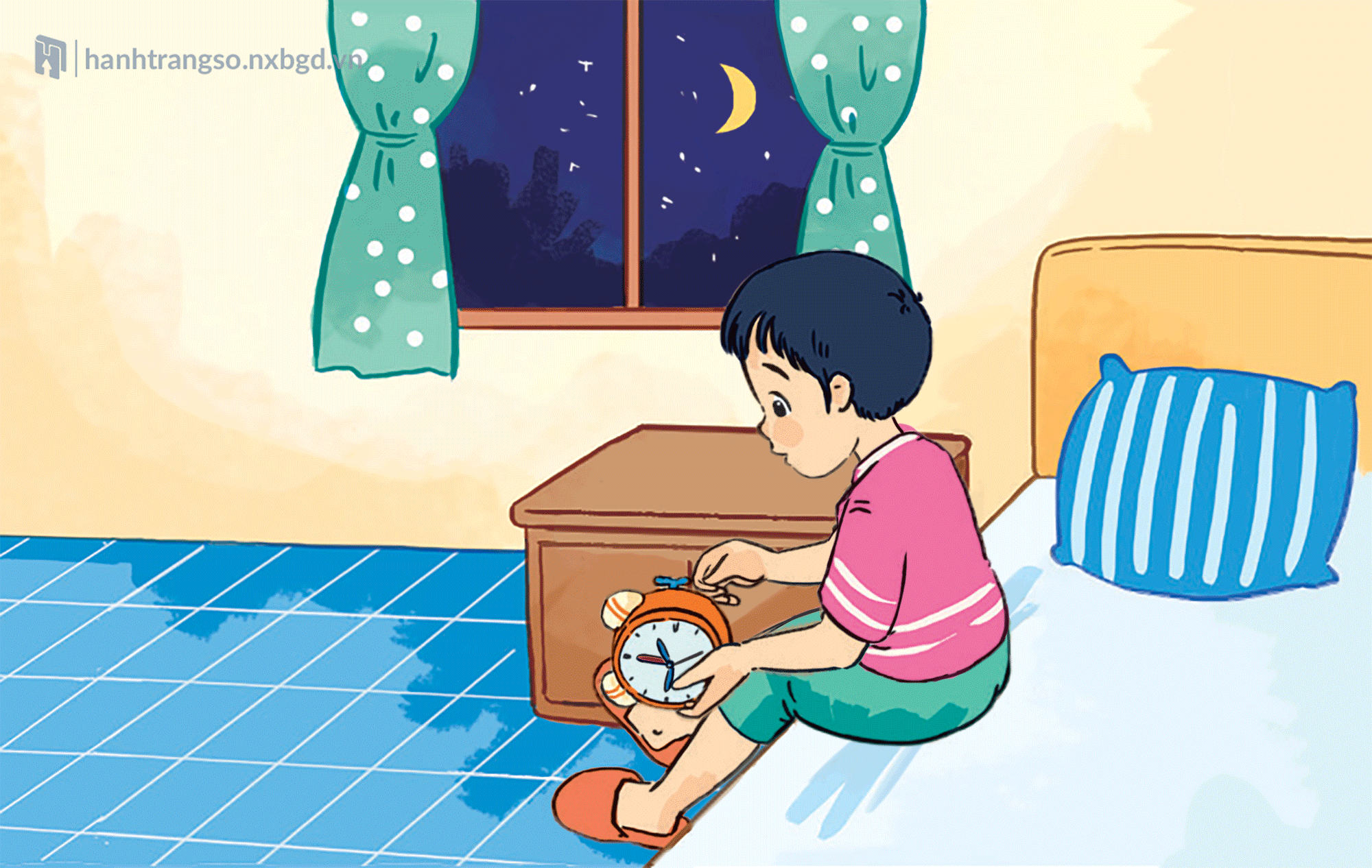 Hùng đặt hẹn giờ để thức dậy đúng giờ vào buổi sáng
2
Điều gì có thể xảy ra trong các tình huống dưới đây?
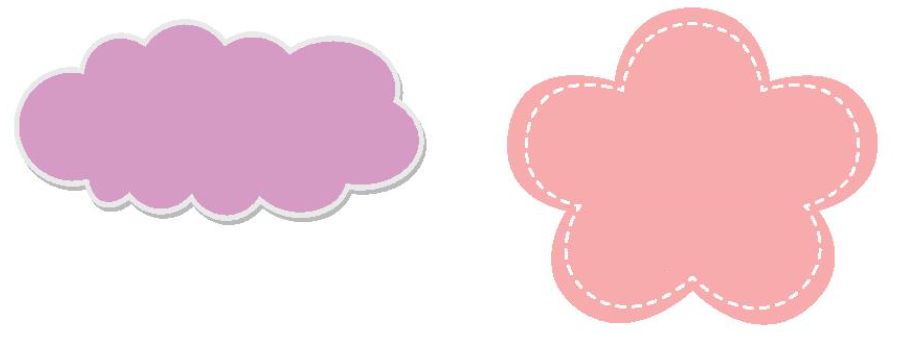 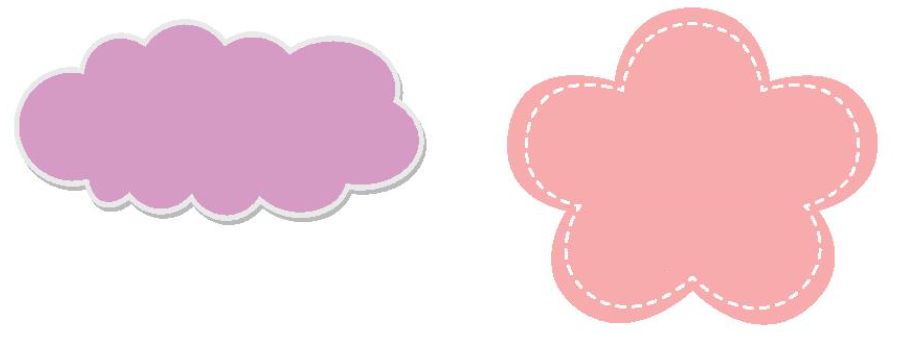 Minh luôn thực hiện đúng giờ học, giờ chơi và tranh thủ thời gian làm việc nhà.
2
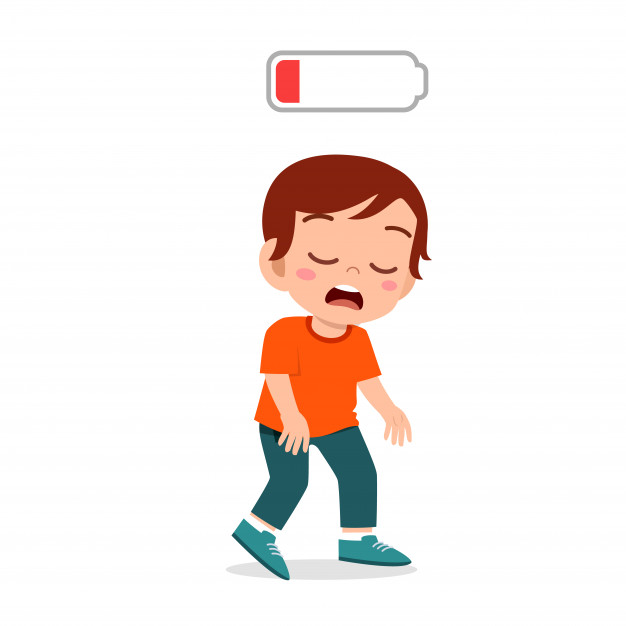 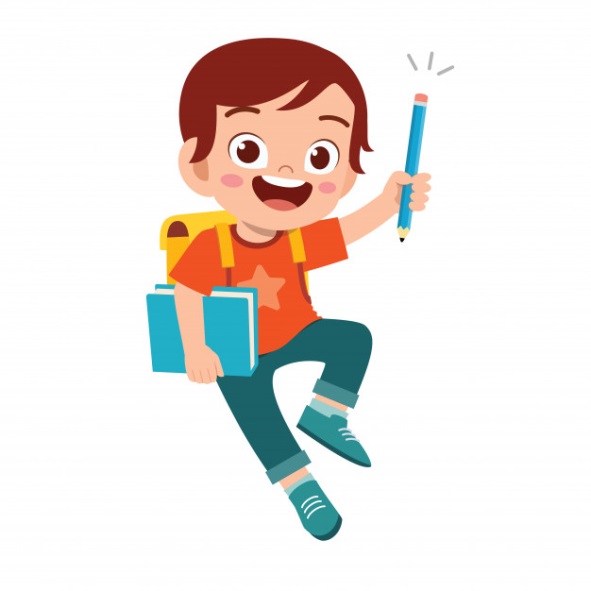 Tùng thường xuyên đi ngủ muộn.
1
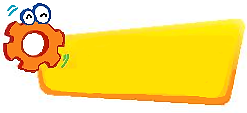 LUYỆN TẬP
Ít thời gian nghỉ ngơi.
Làm được nhiều việc.
Ảnh hưởng đến sức khỏe.
Công việc hiệu quả.
Dễ bị ngủ quên, thức dậy muộn vào sáng hôm sau.
Sức khỏe tốt.
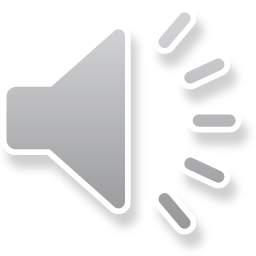 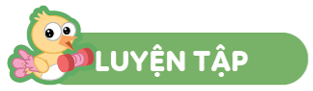 1. Sắp xếp các tranh theo trình tự thời gian hợp lí
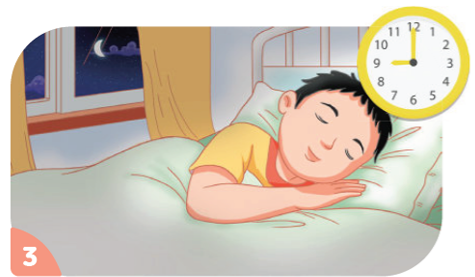 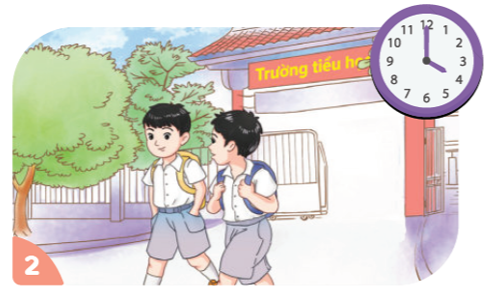 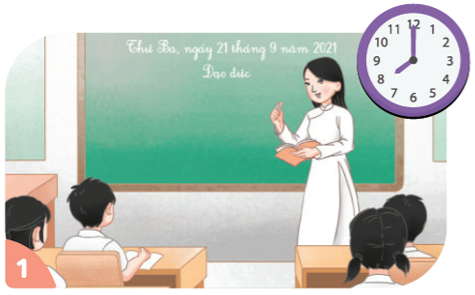 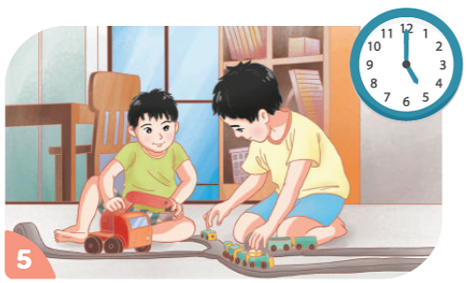 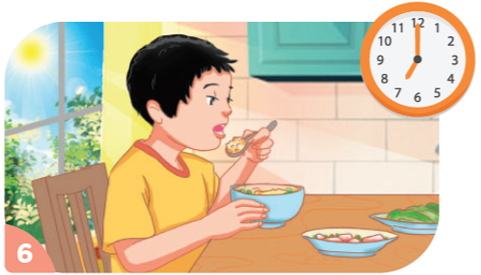 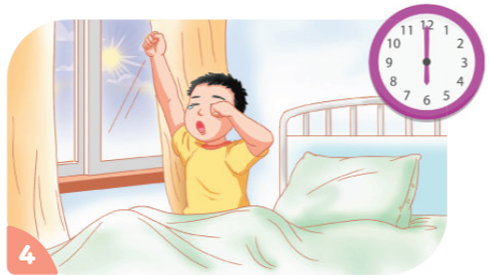